MECHANIKA NIEBA

WYKŁAD 1



05.03.2008 r
Trochę dłuższy wstęp

(jak rodziła się mechanika nieba i gdzie jest obecnie)
Kiedy Układ Słoneczny był Wszechświatem
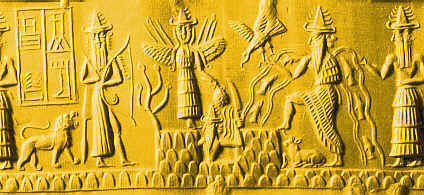 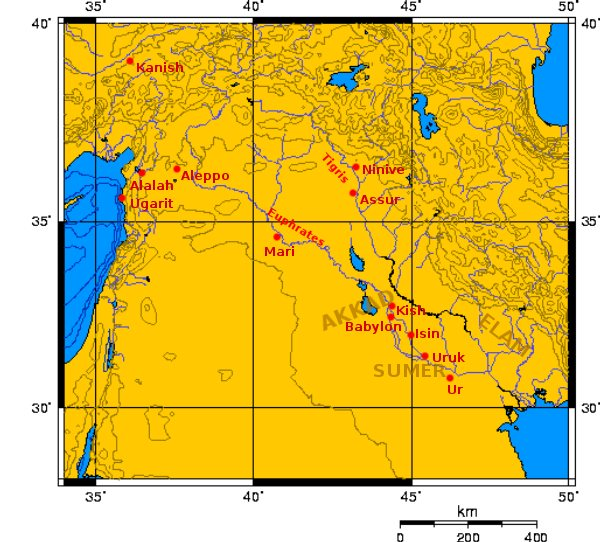 Pas zodiakalny (obszar nieba, gdzie 
obserwowano obiekty błądzące) 
wprowadzili astronomowie babilońscy.
Kiedy Układ Słoneczny był Wszechświatem
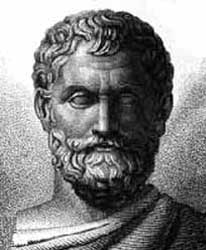 Tales z Miletu (627 – 540 p.n.e.) jako pierwszy (?) podaje 
„niemitologiczny” obraz Świata.

Ziemia jest płaską płytą pływającą po ogromnym oceanie.

Sklepienie niebieskie (a z nim Słońce, Księżyc, planety 
i gwiazdy) obraca się dookoła niej przechodząc przez 
podziemny ocean.
Kiedy Układ Słoneczny był Wszechświatem
Pitagorejczycy stwierdzili kulistość Ziemi, choć nie wiemy 
czy na podstawie obserwacji zaćmień Księżyca, czy też 
ze względu na to, że kształt kulisty uważali za najdoskonalszy.

Ich model budowy Świata przetrwał w zarysie aż do czasów 
kopernikańskich:
Ziemia tkwi nieruchomo w środku Wszechświata
Dookoła krąży siedem sfer z przymocowanymi planetami.
Całość zamknięta jest wewnątrz ósmej sfery, do której 
przymocowane są gwiazdy.
4. 	Odległości między sferami spełniają określone stosunki 
arytmetyczne (tak jak interwały muzyczne – muzyka sfer)
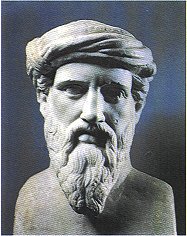 Pitagoras (572 – 497 p.n.e.)
Kiedy Układ Słoneczny był Wszechświatem
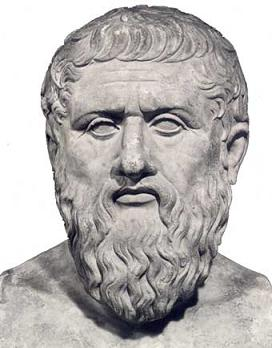 „Przyroda jest zniekształconym i niepełnym odbiciem 
świata materialnego” – poważne konsekwencje na 
następne stulecia: poszukiwanie rzeczywistego obrazu 
ruchu planet: prostego i jednostajnego.

Świat ograniczony, jedyny, kulisty, obracający się.

Bazując na takich założeniach, uczeń Platona, 
Eudoksos z Knidos (408-355 p.n.e.)  opracowuje model 
Wszechświata.
Platon 427 – 347 p.n.e.
Kiedy Układ Słoneczny był Wszechświatem
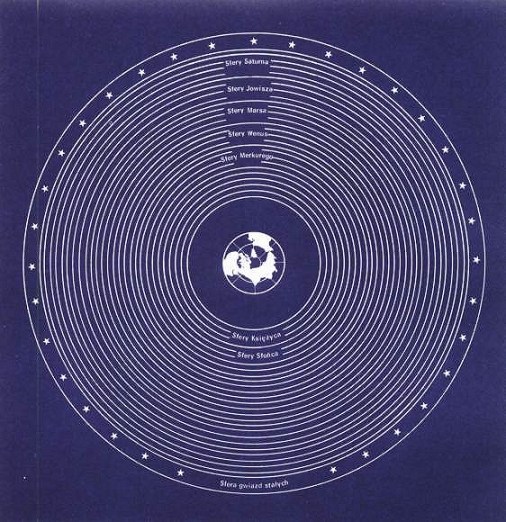 Model Eudoksosa

W środku znajduje się nieruchoma 
Ziemia. 

Dookoła obracają się z różnymi 
prędkościami kryształowe sfery, do 
których przymocowane są planety, 
Słońce, Księżyc i gwiazdy.
Kiedy Układ Słoneczny był Wszechświatem
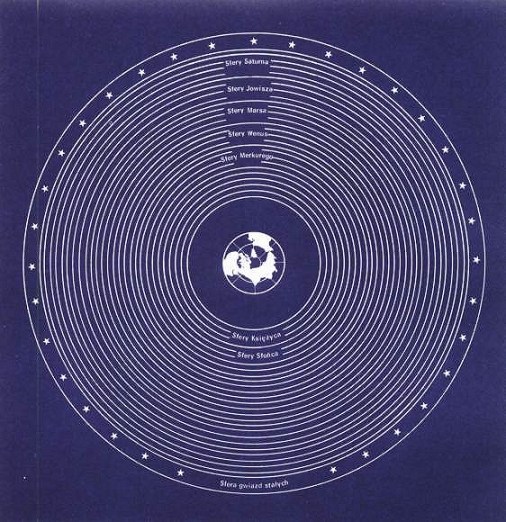 Do opisu skomplikowanego ruchu 
planety potrzeba było kilku sfer. 

Eudoksos potrzebował ich 27, a 
Arystoteles posługiwał się aż 59 
sferami.

Model ten upadł już w starożytności. 
Nie przewidywał zmian odległości 
planet od Ziemi, które obserwowano
jako zmiany ich jasności.
Kiedy Układ Słoneczny był Wszechświatem
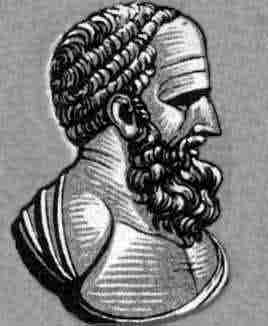 Odrzuca teorię sfer homocentrycznych i wprowadza 
nowy sposób składania doskonałych ruchów 
jednostajnych po okręgu. Używa do tego deferentów 
i epicykli.
P
Ziemia znajduje się w 
środku deferentu, po 
którym porusza 
się środek epicykla
Z
Hipparch 190 – 120 p.n.e.
Kiedy Układ Słoneczny był Wszechświatem
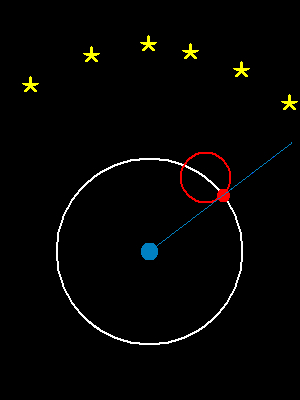 Taka konstrukcja pozwalała stosunkowo 
dobrze odtwarzać skomplikowane ruchy 
planet i zmiany ich jasności. 

W miarę jak rosła dokładność obserwacji 
(a raczej dostępne były coraz dłuższe ich serie) 
trzeba było modyfikować ten schemat.
Kiedy Układ Słoneczny był Wszechświatem
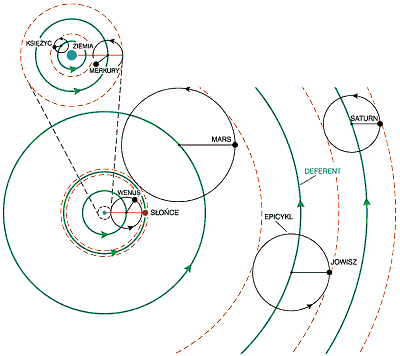 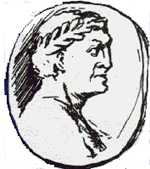 Ptolemeusz 100 – 168 n.e.
Wyjątkowo rozbudowany model 
deferentów i epicykli. 

Aby uzyskać jeszcze lepszą zgodność 
z obserwacjami wprowadził 
ekscentryk i ekwant
Kiedy Układ Słoneczny był Wszechświatem
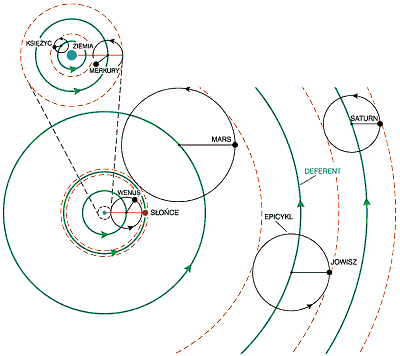 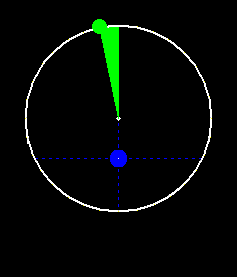 Ziemia już nie jest w centrum. 

Ciągłe dążenie do opisu za 
pomocą ruchów jednostajnych.
Kiedy Układ Słoneczny był Wszechświatem
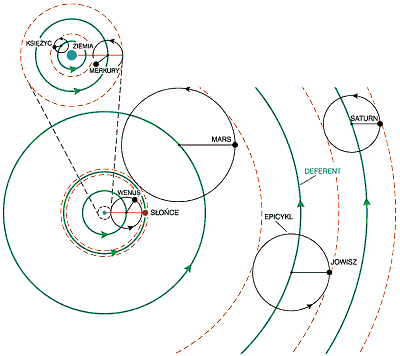 Ta konstrukcja obowiązywała 
przez następne 1500 lat.

Krytyka układu ptolemejskiego 
pojawiała się w pracach 
astronomów arabskich 
(VIII-XIV w.). Nie proponowali 
oni jednak istotnych zmian. 
Nadal wierzyli w centralnie 
położoną Ziemię i wszechobecny 
ruch jednostajny.
Przewrót kopernikański
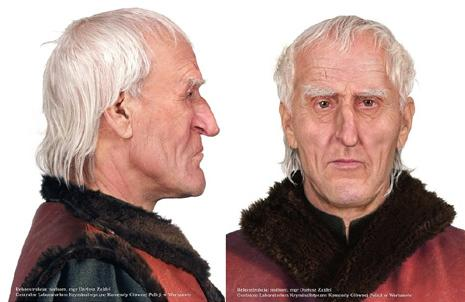 Słońce zajmuje centralne miejsce 
w układzie planetarnym. 

Kopernik świadomie nawiązuje do 
teorii głoszonej wcześniej przez 
Arystarcha z Samos (310–230 p.n.e.)

Istotą przewrotu było to, że Ziemia 
przestaje być wyróżnionym miejscem 
we Wszechświecie (zasada 
kopernikańska). Wbrew pozorom to 
stwierdzenie wymagało wielkiej 
odwagi i otwartości umysłu. Nawet dziś
nie każdy zdaje sobie sprawę z 
konsekwencji tego stwierdzenia (np. 
poszukiwanie życia w kosmosie…)
Mikołaj Kopernik 1473 – 1543 r.
Przewrót kopernikański
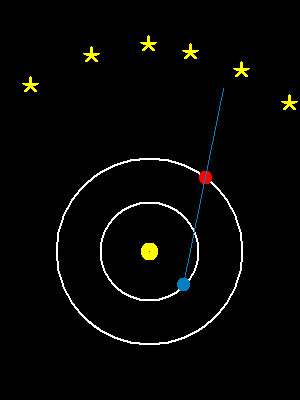 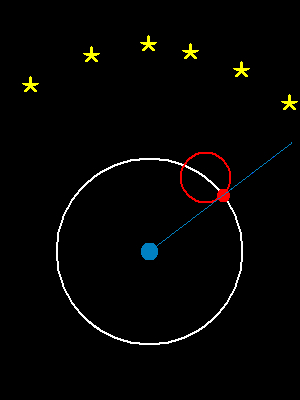 Nie zrezygnował z deferentów 
i epicykli.

Jego model wydawał się 
prostszy, ale nie był wyraźnie 
dokładniejszy w określaniu 
położeń planet na niebie.

Jednak dużo lepiej tłumaczył 
obserwowane zmiany jasności 
planet i ich względne 
odległości od Słońca.
Narodziny współczesnej mechaniki nieba
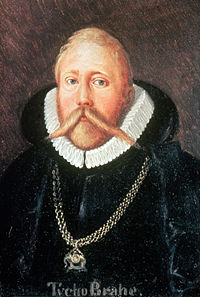 Tycho Brahe prowadził niezwykle dokładne 
obserwacje wizualne.

Ich dokładność pozwoliła 
Keplerowi na sformułowanie 
trzech praw ruchu planet.
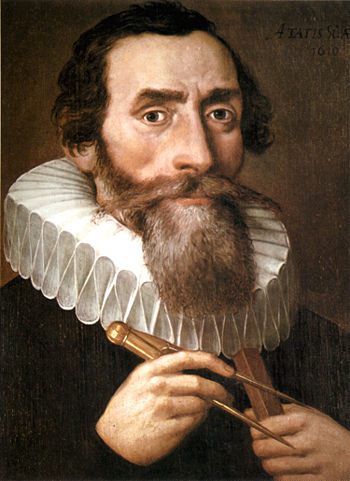 Tycho Brahe
Jan Kepler
Narodziny współczesnej mechaniki nieba
Kepler wierzył w moc liczb. Zanim 
sformułował swoje trzy prawa próbował 
zbudować model Układu Słonecznego 
opierając się na wielościanach 
foremnych w następujący sposób.

Na sferze wyznaczonej przez orbitę 
Merkurego opisujemy ośmiościan foremny.  

Okazuje się, że jest on wpisany w sferę 
wyznaczoną orbitąWenus.

Na niej opisujemy dwudziestościan foremny, 
który okazuje się być wpisanym w sferę Ziemi

Na niej opisujemy dwunastościan foremny 
wpisany w sferę Marsa, na niej  czworościan 
foremny wpisany sferę Jowisza, na której 
opisany jest sześcian wpisany w sferę 
Saturna.
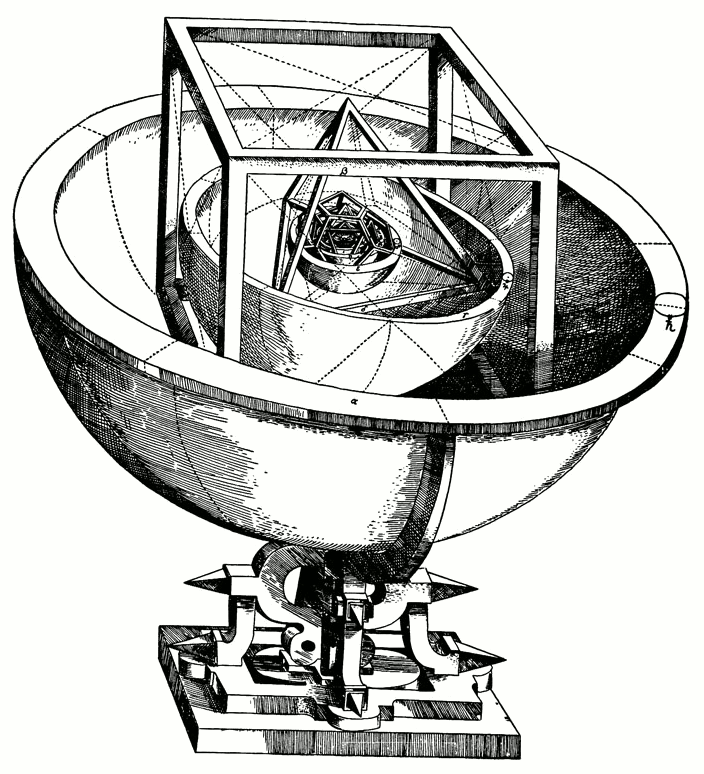 Kepler i jego prawa ruchu planet
I prawo:

Ruch planety wokół Słońca odbywa się po elipsie. Słońce znajduje się w jednym z dwóch ognisk elipsy
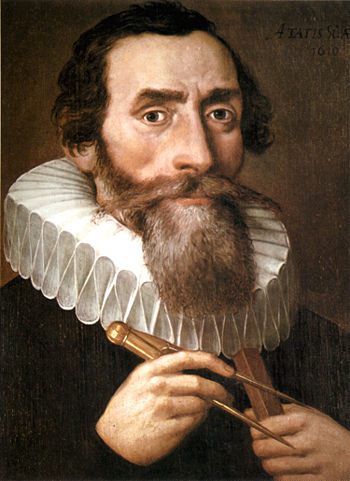 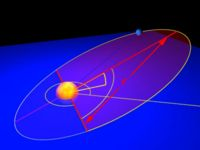 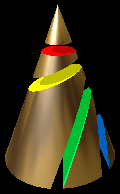 Jan Kepler
Kepler i jego prawa ruchu planet
II prawo:

W równych jednostkach czasu, promień wodzący planety poprowadzony od Słońca zakreśla równe pola.
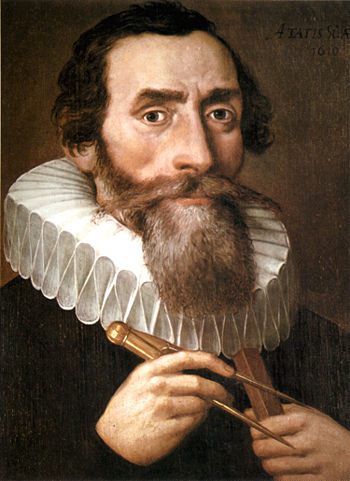 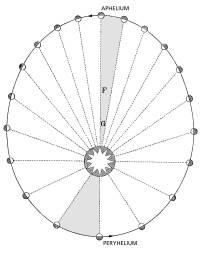 Jan Kepler
Kepler i jego prawa ruchu planet
III prawo:

Drugie potęgi okresów obiegu planet dookoła Słońca są wprost proporcjonalne do trzecich potęg ich średnich odległości od Słońca.
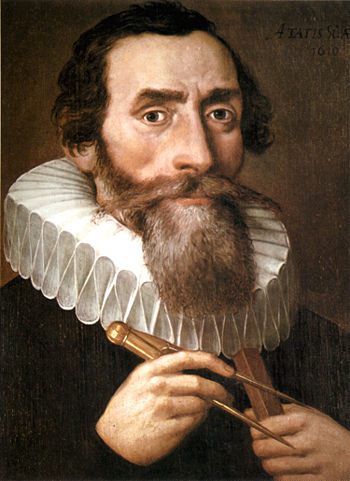 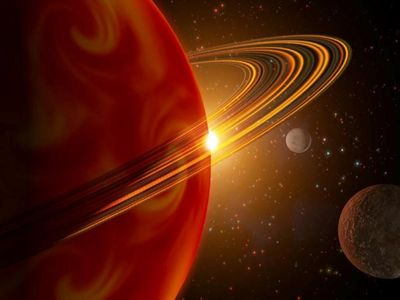 Jan Kepler
Prawo powszechnego ciążenia
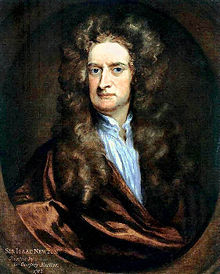 5 czerwca roku 1686 ukazuje się 
Philosophiae Naturalis Principia Mathematica




Prawa Keplera zostają uzasadnione fizycznie.

Od tego momentu następuje gwałtowny rozwój 
metod analitycznych służących również badaniu 
ruchu planet i innych obiektów w Układzie Słonecznym
Isaac Newton
Odkrycie Urana
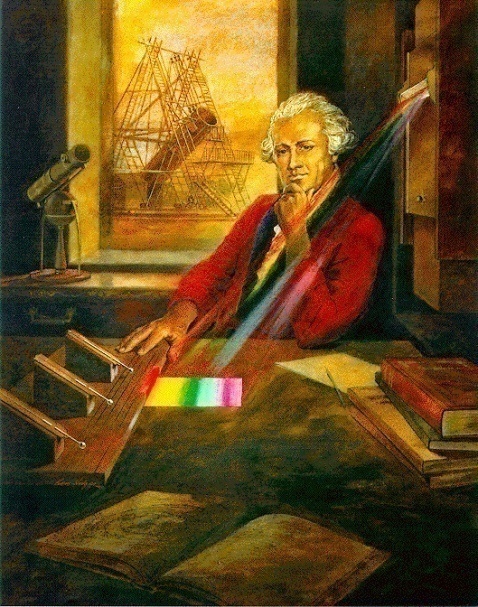 Herschel odkrył Urana w 1781 r. i było to ledwie 
jedno z wielu wielkich odkryć jakich dokonał
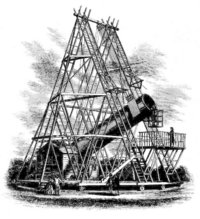 Sir William Hershel
Odkrycie Neptuna
23 września 1846 w obserwatorium berlińskim
Johann Gottfried Galle odkrywa kolejną 
planetę Układu Słonecznego – Neptuna.

Jednak to odkrycie było dokonane 
wcześniej na papierze – wielki 
sukces mechaniki nieba
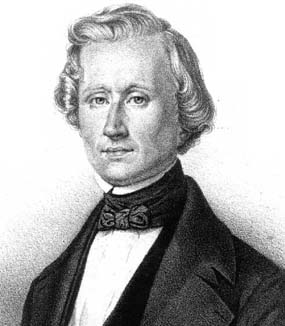 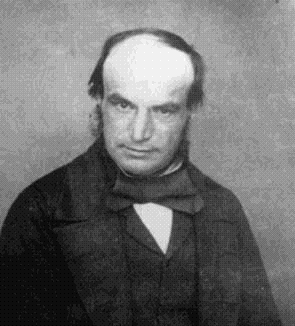 Urbain Jean Le Verrier
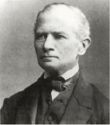 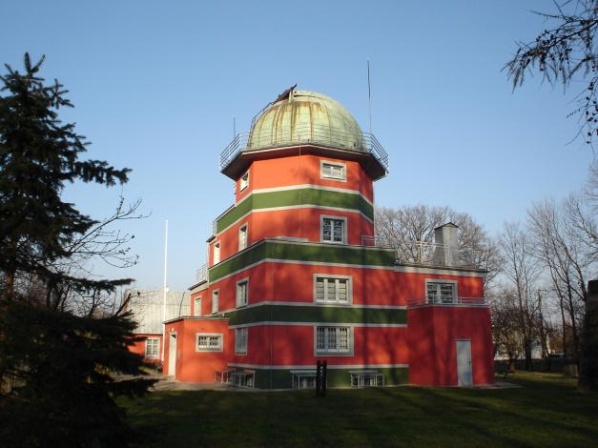 John Couch Adams
Johann Gottfried Galle
Dalsze poszukiwania
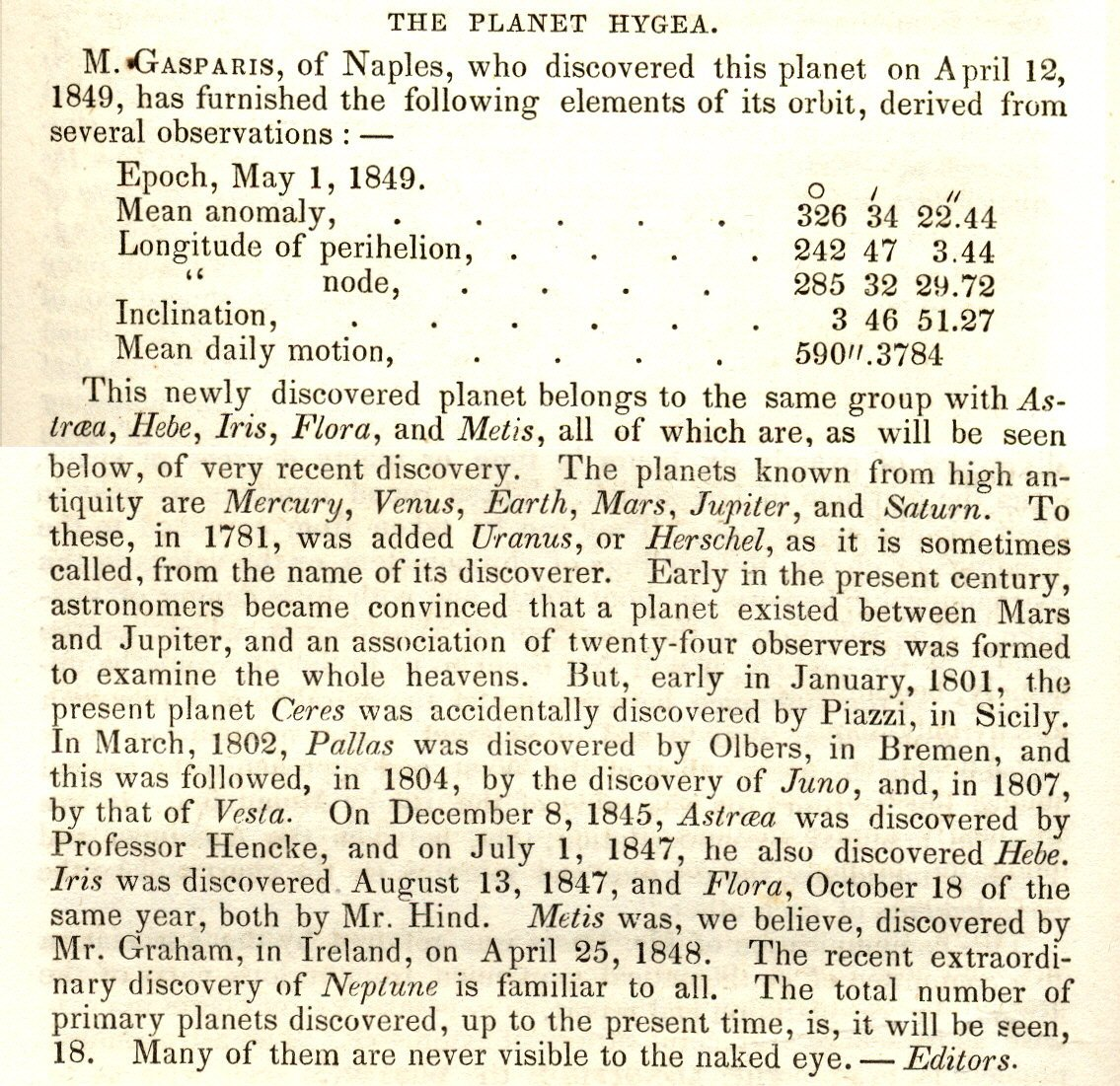 Zaczęto poszukiwania kolejnej 
planety (rozwijając intensywnie 
metody perturbacyjne).  


Jednocześnie kolejne „planety”
odkrywane były między orbitami 
Marsa i Jowisza
Odkrycie Plutona.
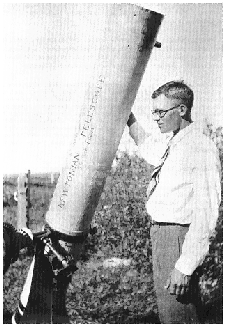 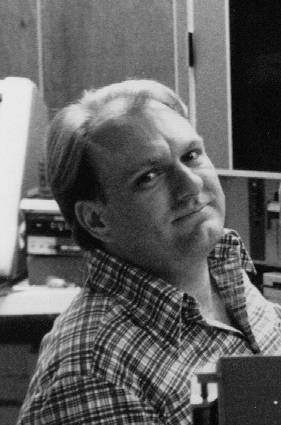 Clyde Tombaugh
James Christy
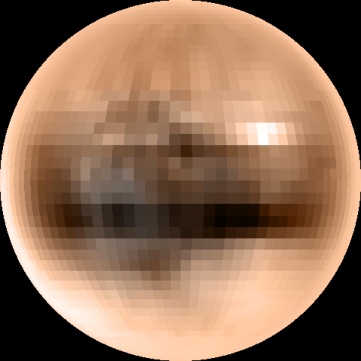 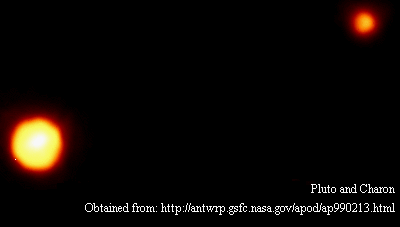 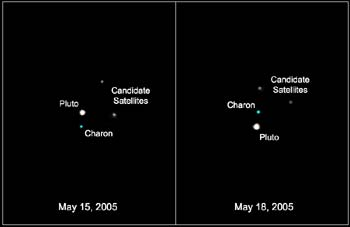 Weaver, H. A.; Stern, S. A.; Mutchler, M. J.; 
Steffl, A. J.; Buie, M. W.; Merline, W. J.; 
Spencer, J. R.; Young, E. F.; Young, L. A.
Pas Kuipera i degradacja Plutona
Kuiper (1951): Pluton jest tak masywny, że 
w jego otoczeniu nie ma innych obiektów.

Edgeworth(1943) i Leonard (1930): 
W okolicach Plutona znajduje się duża 
liczba drobnych ciał stanowiących 
rezerwuar komet krótkookresowych.
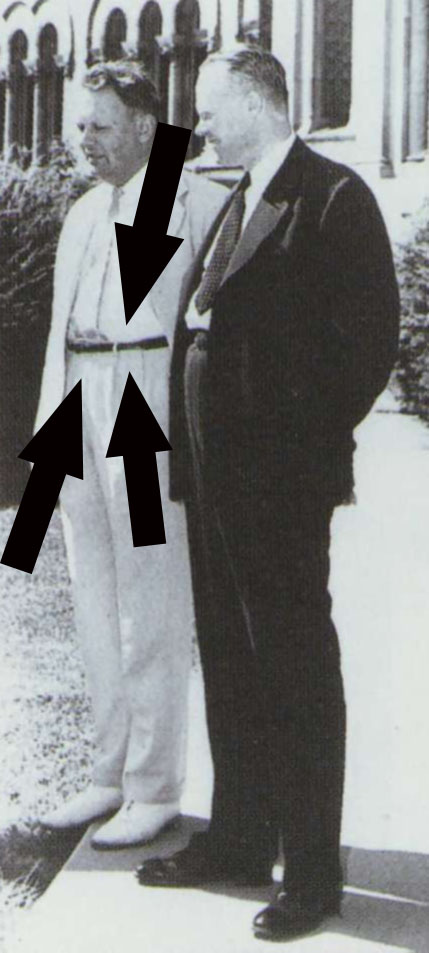 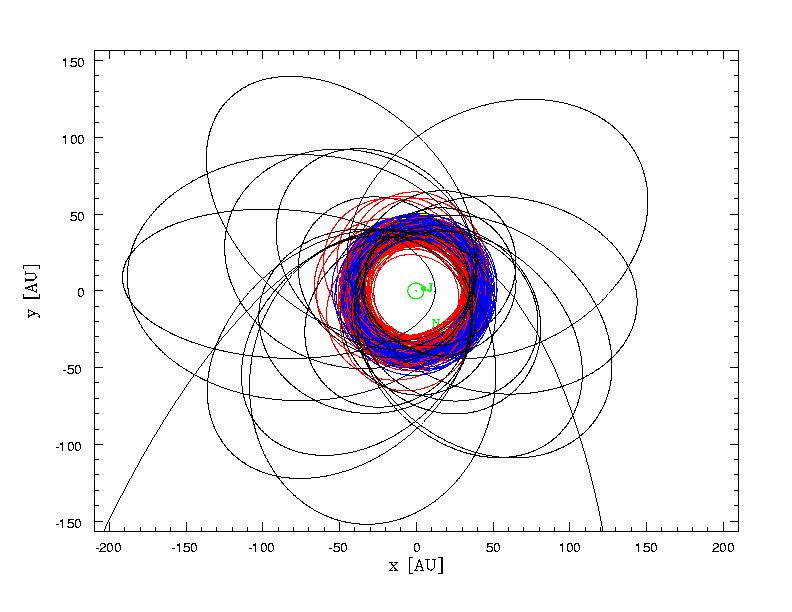 Współczesny obraz Układu Słonecznego
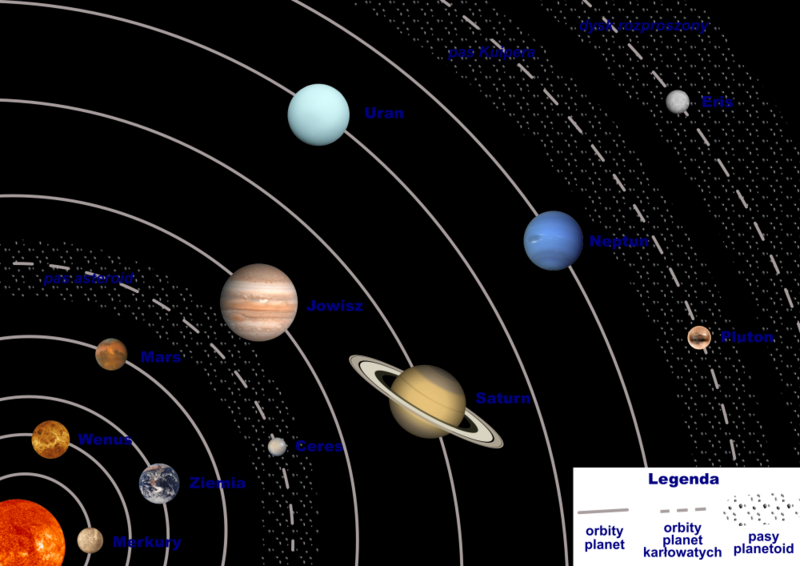 Pozasłoneczne układy planetarne - metody detekcji
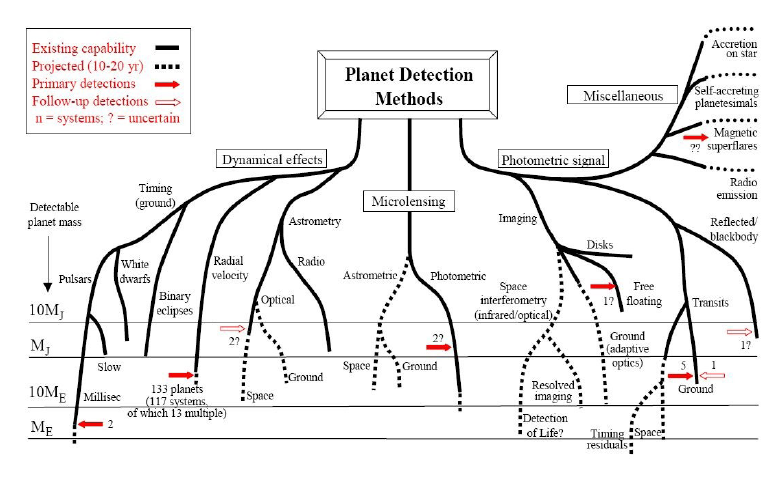 Pozasłoneczne układy planetarne – już odkryte
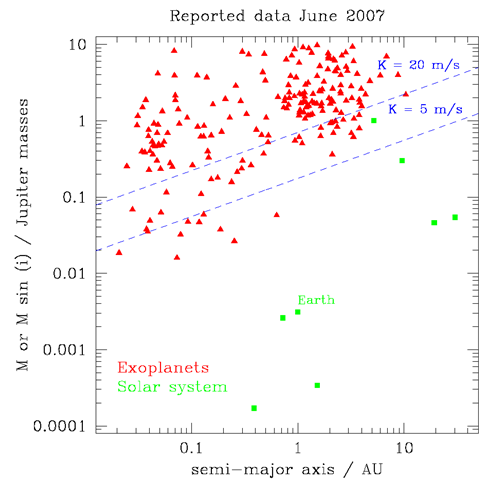 Coraz większy materiał 
obserwacyjny dla „mechaników”
nieba
Co na wykładzie?
Krzywe stożkowe, przyciąganie grawitacyjne i potencjał 
Zagadnienie dwóch ciał
Pełne i ograniczone zagadnienie trzech ciał
Zagadnienie n-ciał
Formalizm newtonowski i hamiltonowski
Wyznaczanie parametrów orbity
Pływy
Oddziaływanie spin-orbita
Perturbacje
Chaos i ewolucja orbity w długich skalach czasowych
Pierścienie wokół planet
Układy podwójne gwiazd
Keplerowskie dyski akrecyjne
Efekty niegrawitacyjne
			Literatura: 
				Wierzbiński, S., Mechanika nieba
				Murray, C.D., Dermott, S.F., Solar 
							System dynamics
				Tatum, J.B., Celestial Mechanics
				(http://www.astro.uvic.ca/~tatum/celmechs.html)
Krzywe stożkowe
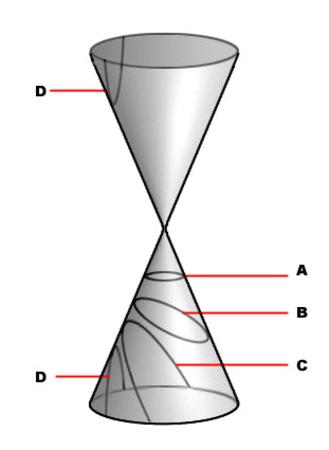 Krzywe powstające po przecięciu 
stożka płaszczyznami tworzącymi 
różne kąty z podstawą

A – okrąg
B – elipsa
C – parabola
D – hiperbola
Krzywe stożkowe. Elipsa
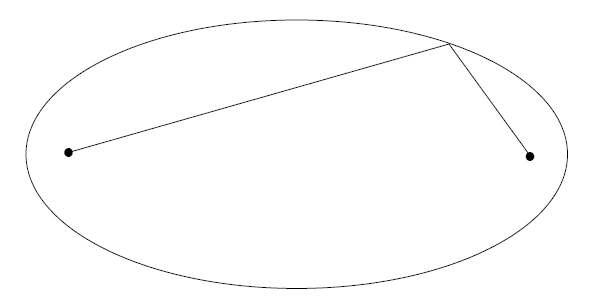 Elipsa – krzywa zakreślana przez punkt poruszający się tak, że suma jego odległości 
od dwóch innych punktów (ognisk) jest stała.
Krzywe stożkowe. Elipsa
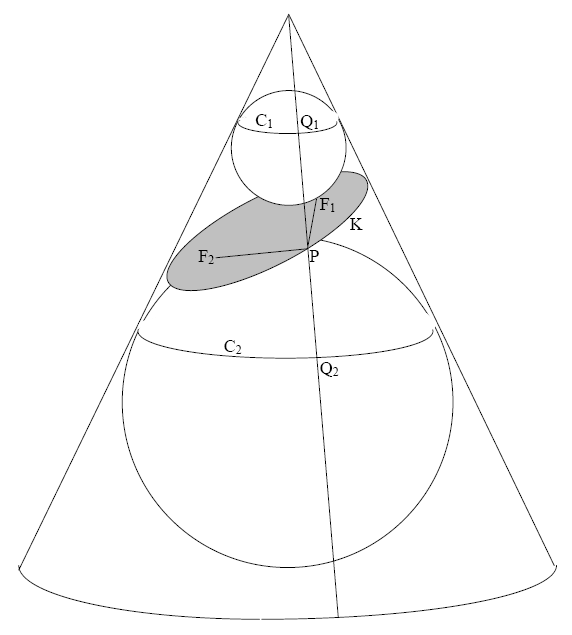 Stożek przecinamy płaszczyzną 
tworzącą kąt z podstawą mniejszy 
niż kąt między tworzącą a podstawą. 

Skąd wiadomo, że otrzymana krzywa 
jest elipsą?


Dowód:

Rysujemy 2 kule styczne do stożka 
i do figury K.

PF1=PQ1 (styczne do kuli wychodzące 
	  z jednego punktu)
PF2=PQ2  (j.w.)
Krzywe stożkowe. Elipsa
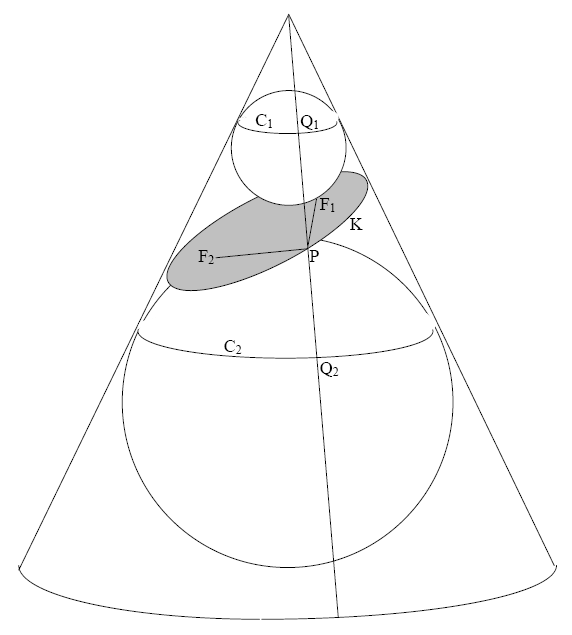 Więc:

PF1+PF2=PQ1+PQ2=Q1Q2

Q1Q2  jest niezależne od położenia 
punktu P, bo jest odległością między 
dwoma okręgami C1 i C2 mierzoną 
wzdłuż tworzącej.

PF1+PF2=const => K jest elipsą
Krzywe stożkowe. Elipsa
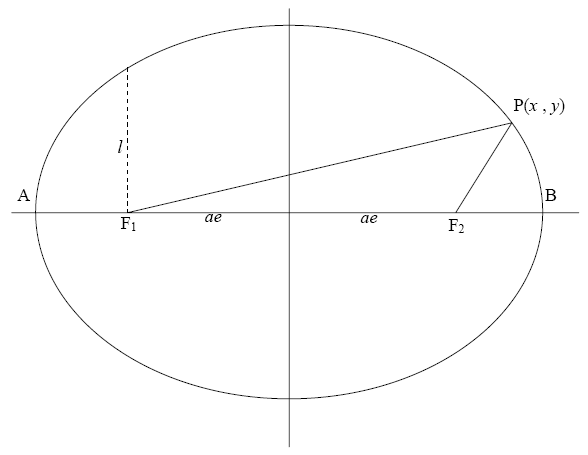 a – wielka półoś
b – mała półoś
c – odległość ogniskowa
e – mimośród
Krzywe stożkowe. Elipsa
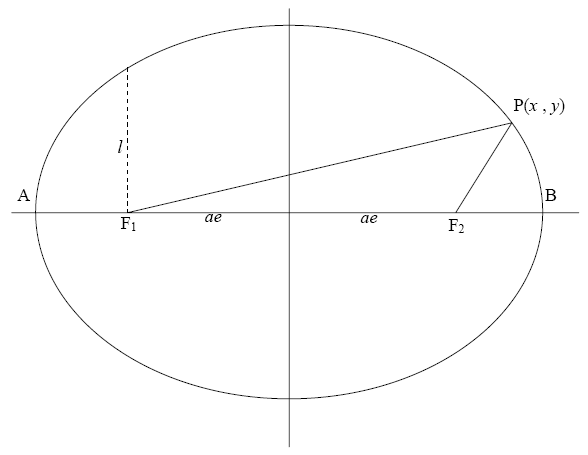 Równanie elipsy we współrzędnych 
prostokątnych

	PF1+PF2=2a
Krzywe stożkowe. Elipsa
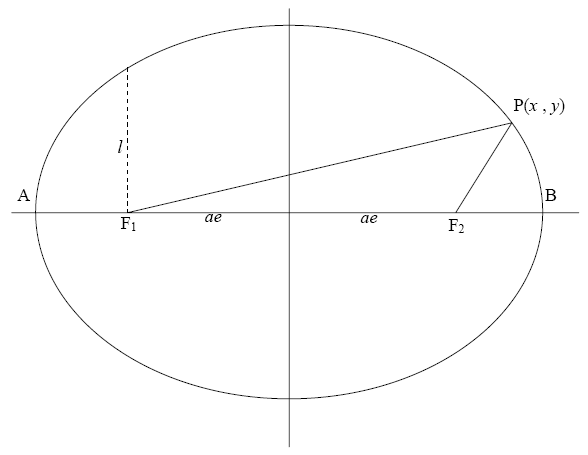 Można je przekształcić 
do bardziej użytecznej
postaci 
(na ćwiczeniach)
Krzywe stożkowe. Elipsa
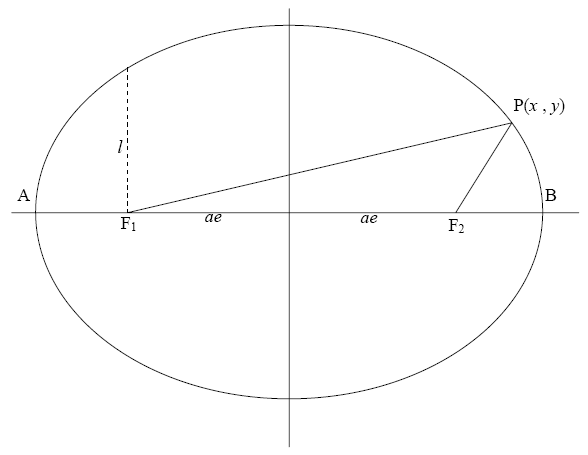 Podstawiając x=0 otrzymujemy 
punkty przecięcia elipsy z osią OY:
które odpowiadają długości małej 
półosi. W związku z tym równanie 
elipsy przyjmuje postać:




stąd:
Krzywe stożkowe. Elipsa
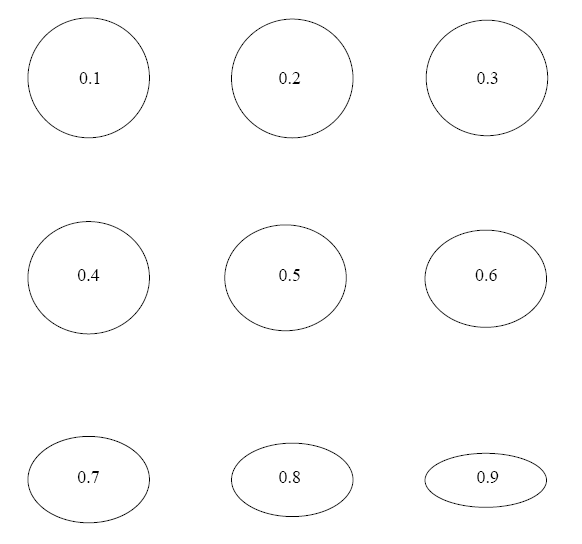 Zależność kształtu 
elipsy od wartości 
mimośrodu
Krzywe stożkowe. Elipsa
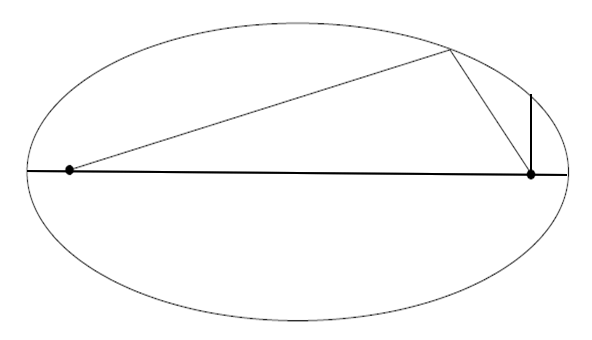 Planeta znajduje się w jednym z ognisk (F2)
wtedy F2∏ jest odległością peryhelium:



a F2A jest odległością aphelium:



A∏ - linia apsyd

p – parametr elipsy (otrzymujemy 
       podstawiając x=ae w r-niu elipsy):
p
A
∏
F1
F2
Krzywe stożkowe. Elipsa
Koło pomocnicze:


ν – anomalia prawdziwa
r – promień wodzący planety
E – anomalia mimośrodowa

Można pokazać, że rzędna 
punktu P jest równa: bsinE

Wynikają stąd dwa ważne wnioski.
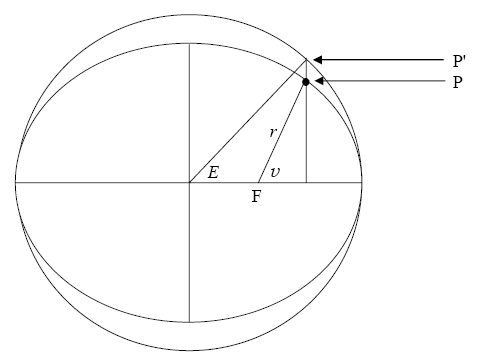 asinE
M
acosE
Krzywe stożkowe. Elipsa
Punkt, którego współrzędne 
spełniają równania: 



leży na elipsie o półosiach równych 
a i b. 

Są to równania parametryczne 
elipsy
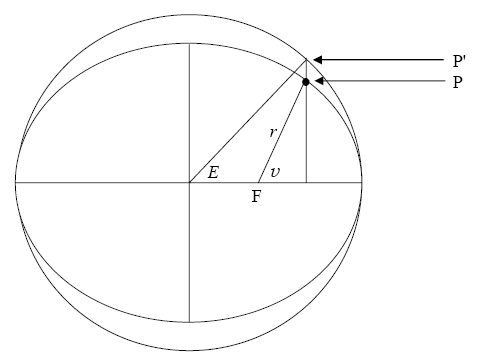 asinE
M
acosE
Krzywe stożkowe. Elipsa
2. Dla dowolnej linii prostopadłej 
do wielkiej półosi:




W konsekwencji stosunek pola 
elipsy do pola koła pomocniczego 
jest równy również b/a, stąd:
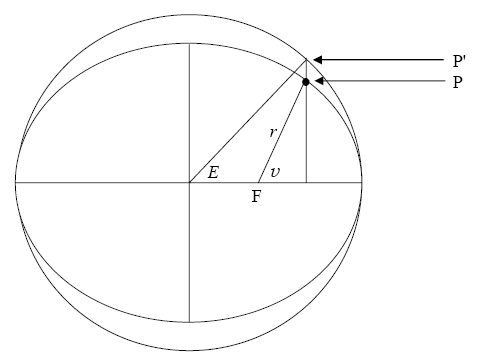 asinE
M
acosE
Krzywe stożkowe. Elipsa
Wyrażenie na obwód elipsy nie daje
się uzyskać równie łatwo.


gdzie:



Jest pełną całką eliptyczną drugiego 
rodzaju.

Wzór przybliżony:
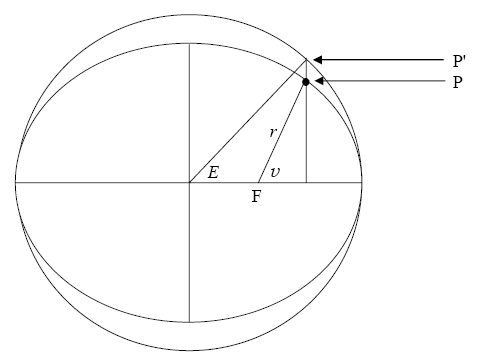 asinE
M
acosE
Krzywe stożkowe. Elipsa
Relacja między E i ν
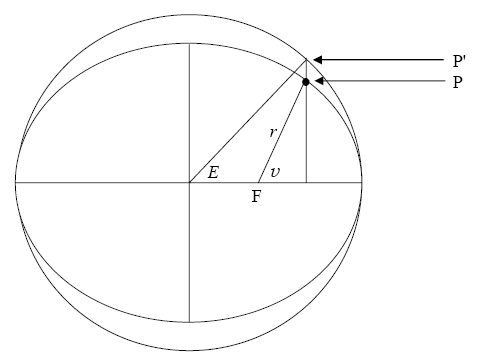 skąd otrzymujemy:
asinE
O
M
a następnie związek między ν i E.
acosE
Krzywe stożkowe. Elipsa
Styczne do elipsy
W jakim punkcie prosta o r-niu                          przecina elipsę	               ? 

Po podstawieniu otrzymujemy r-nie kwadratowe:



które po znalezieniu rozwiązania dla przypadku Δ=0 (jeden punkt styczności)
pozwala uzyskać r-nie stycznej o zadanym współczynniku kierunkowym
Krzywe stożkowe. Elipsa
Styczne do elipsy
Przekształcamy r-nie stycznej 

Do postaci: 

Prostopadła do niej:

Po dodaniu obu równań otrzymujemy:



które (m rzeczywiste) jest spełnione dla:
Krzywe stożkowe. Elipsa
Styczne do elipsy
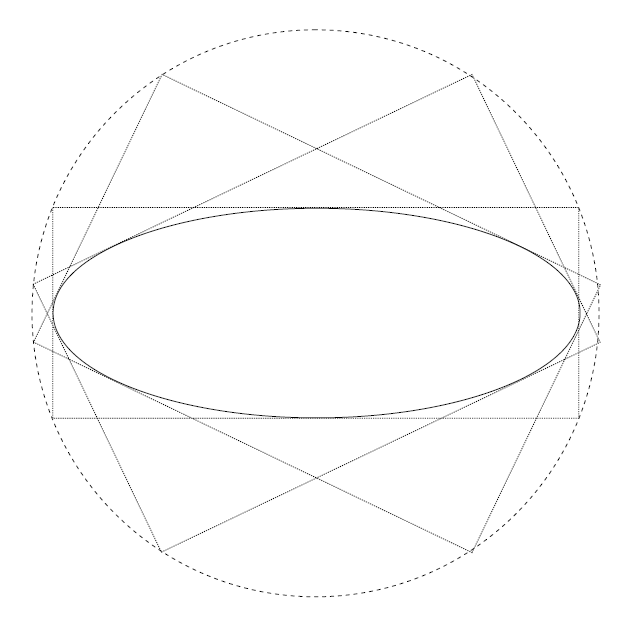 Otrzymane równanie opisuje
koło tworzące o promieniu 



Możemy teraz wyprowadzić
r-nie stycznej do elipsy w 
punkcie (x1,y1)
Krzywe stożkowe. Elipsa
Styczne do elipsy
Wybieramy dwa dowolne punkty należące do elipsy




przekształcając r-nie prostej przechodzącej przez te dwa punkty i przechodząc
do granicy E2-E1->0 otrzymujemy r-nie:




które ostatecznie pozwala uzyskać styczną do elipsy w punkcie (x1,y1):
Krzywe stożkowe. Elipsa
Styczne do elipsy
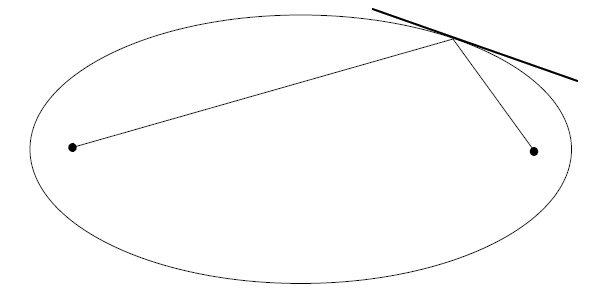 α
α
Styczna do elipsy tworzy 
równe kąty odcinkami 
poprowadzonymi między 
punktem styczności a 
ogniskami
(na ćwiczeniach)
To prowadzi do bardzo ciekawych konsekwencji. Punkt ulegający 
wielokrotnym odbiciom wewnątrz elipsy „ląduje” zawsze na wielkiej 
półosi.
Krzywe stożkowe. Elipsa
Kierownice – dwie proste o równaniu:
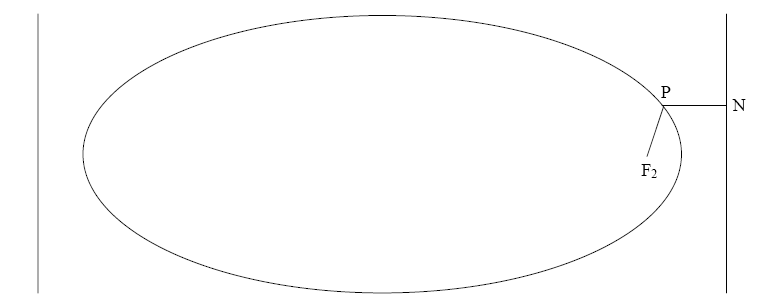 Korzystając z tw. Pitagorasa można pokazać, że
						ta własność jest nieraz 
						używana jako definicja
						elipsy